Introduction to Corpus Linguistics
Lecture 5
Corpus Linguistics is NOT
Corpus Linguistics is NOT
Corpus Linguistics IS
Corpus Linguistics IS
System and Corpus: Exploring Connections(Equinox, 2005):
Corpus Linguistics “is essentially a method for investigating language”, and is “almost perversely ‘theory-light’”.
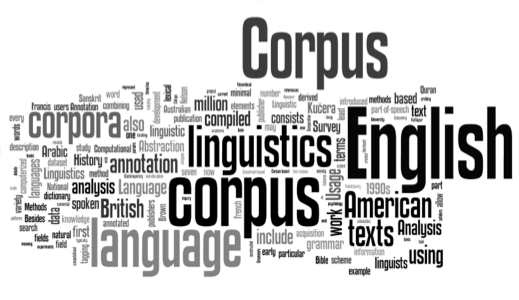 Corpus Linguistics
Corpus linguistics is the study of language based on large collections of "real life" language use stored in corpora (or corpuses) – computerized databases created for linguistic research. 
It is also known as corpus-based studies [Nordquist, 2019].
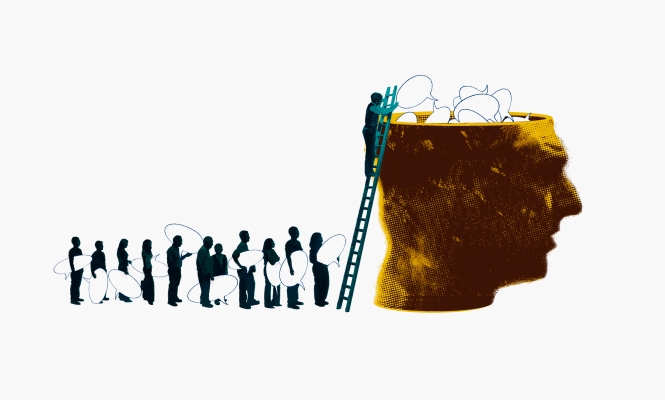 Corpus Linguistics finds out
Corpus Linguistics Peculiarities
Corpus Linguistics Peculiarities
Corpus Linguistics
Corpus Linguistics
Corpus Approach(Biber, Conrad&Reppen, 1998)
Corpus Linguistics Targets
Phraseology
Lexico grammar
Sinclair (1991): “... there is no difference between lexis and grammar, or that lexis and grammar are so closely intertwined that they cannot be productively studied separately. Certain lexical items fall in certain patterns and certain patterns contain certain lexical items ...”
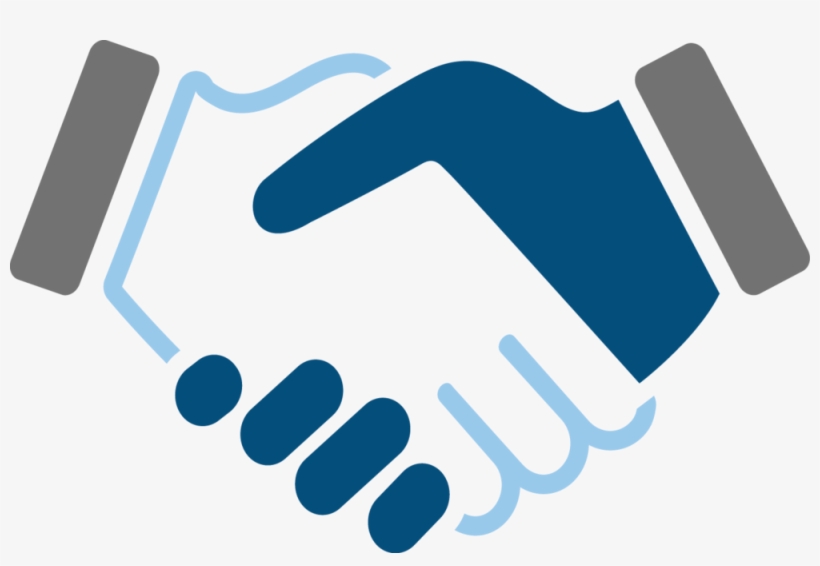 Register
Register  is viewed as a situation of use.
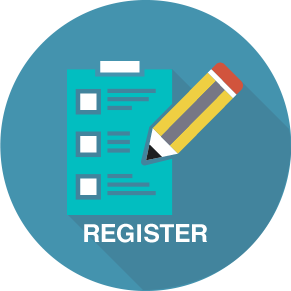 English for Specific Purposes (ESP)
The Academic Word List (AWL): https://www.wgtn.ac.nz/lals/resources/academicwordlist 
The Business Letters Corpus (BLC): http://www.someya-net.com/concordancer/
Corpus
A corpus is viewed as a principled collection of authentic texts stored electronically that can be used to discover information about language that may not have been noticed through intuition alone.
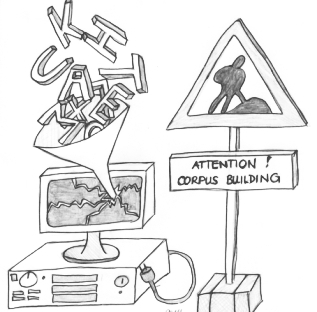 Types of Corpora
References
An Introduction to Applied Linguistics : https://www.press.umich.edu/pdf/9780472033850-part1.pdf 
Introduction to Corpus Linguistics: Critical Concepts in Linguistics (6 volumes). Available from: https://www.researchgate.net/publication/282649636_Introduction_to_Corpus_Linguistics_Critical_Concepts_in_Linguistics_6_volumes